SDG6 and disability
Expert Group Meeting on Monitoring and Evaluation for Disability-inclusive Development 


New York, USA  
14 December 2017


Rifat Hossain (hossainr@who.int) 
World Health Organization
Geneva, Switzerland
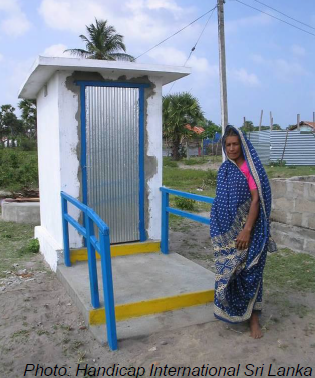 Sustainable Development Goals…
Tools of global governance
Measuring progress for the global community
Informing global investments
Objective: mobilize political support for neglected priorities
MDG experience: mobilized support for direct human development, focused on poverty, inequality neglected 
SDG calls for: sustainability (economic, social and environmental) in development under good governance
Huge opportunities 
Tremendous challenges, including on monitoring
Inequalities are intersectional
The SDGs must go beyond identifying inequality by wealth percentiles
The world’s poorest are disproportionately characterized by one or several exclusionary or discriminatory grounds
Caste
Ethnicity
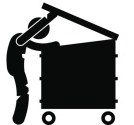 Gender
Disability
Laws, policies, lengthy administrative procedures can also negatively impact on access to water and sanitation services.
Eg. People with disabilities are socially excluded unless special policies ensure their access in public spaces
Social model of inclusion/exclusion
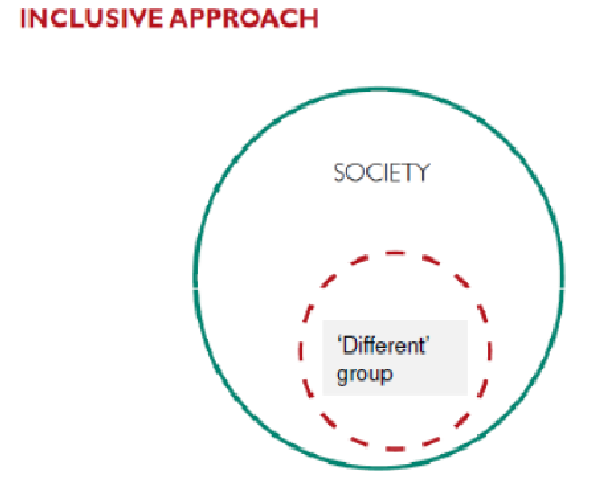 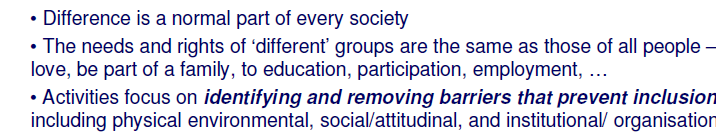 Using an inclusive approach
How can we use the social model to
analyse barriers to access and use
in the WASH sector?

What barriers or obstacles can we identify that would create difficulties for people with disabilities and others who are vulnerable or marginalised?
Barriers…access to water
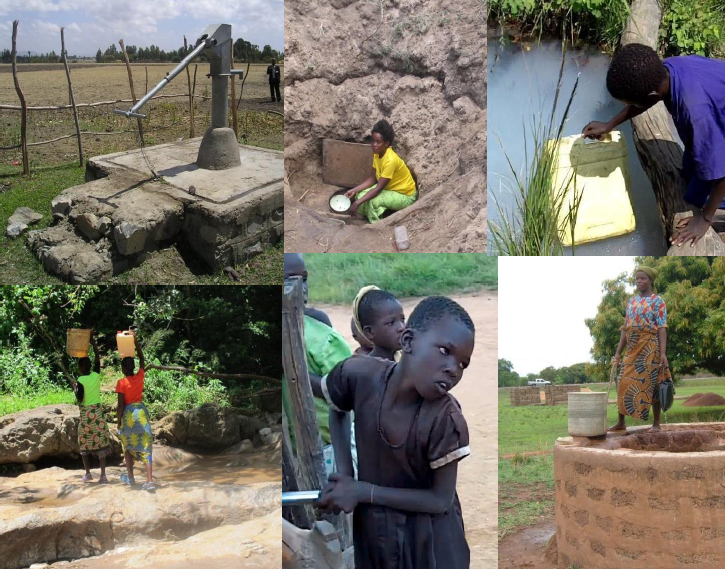 Barriers identified…access to water
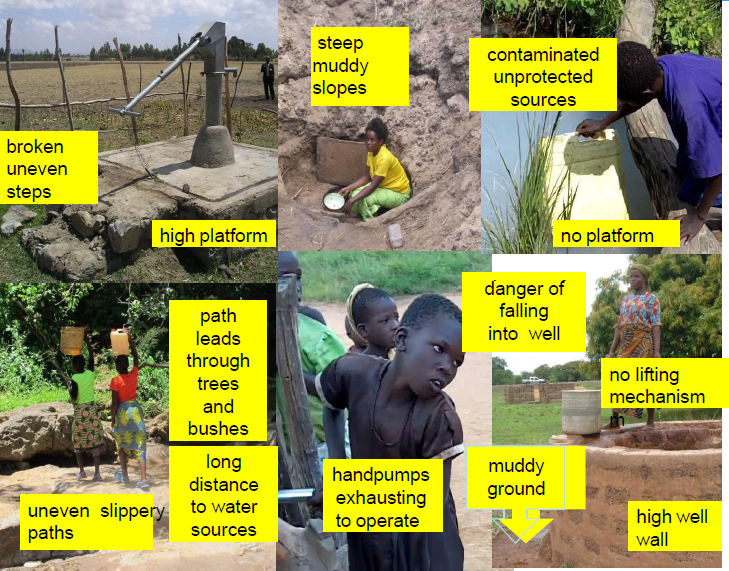 Barriers…access to sanitation
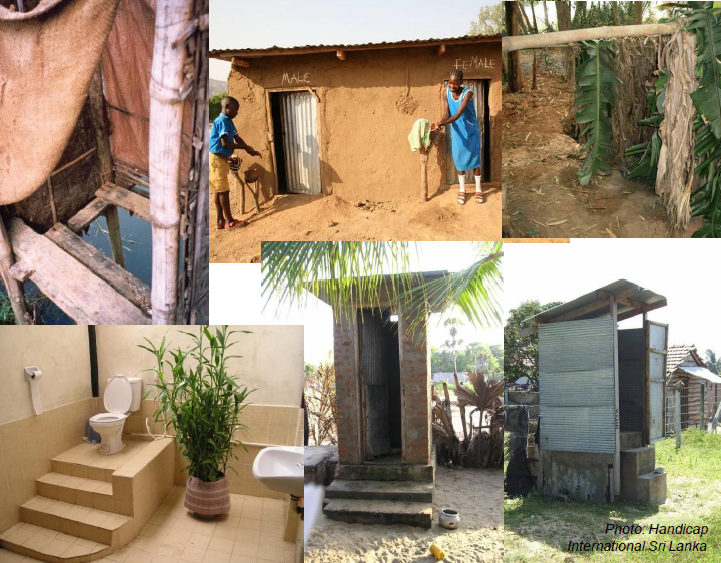 Barriers identified…access to sanitation
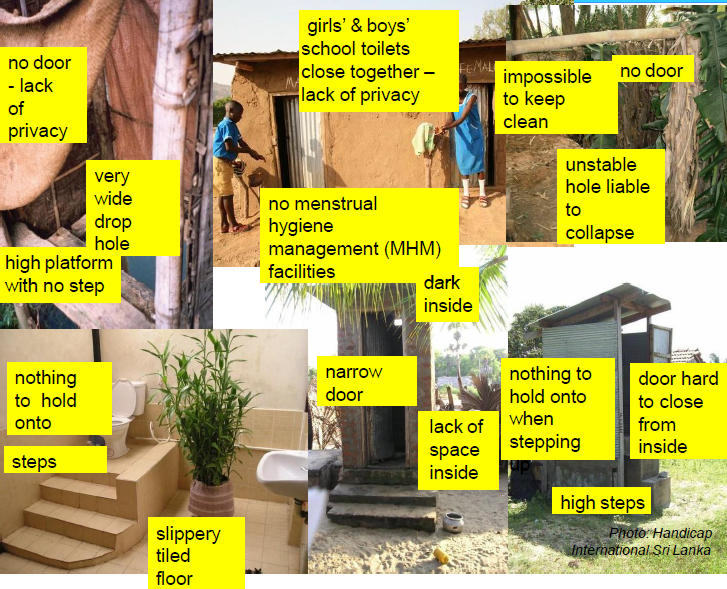 Identifying barriers gives us solutions
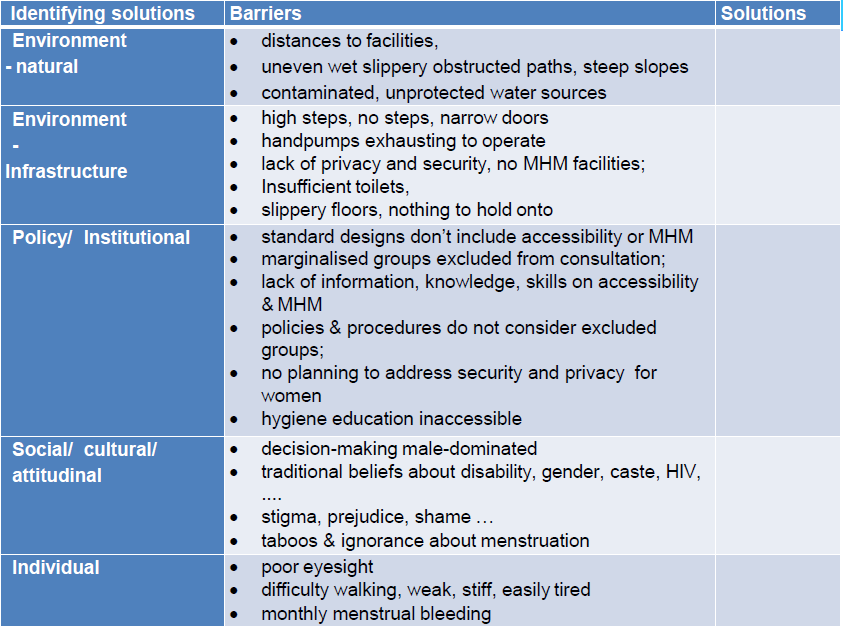 Getting in…assistive/adaptive approaches
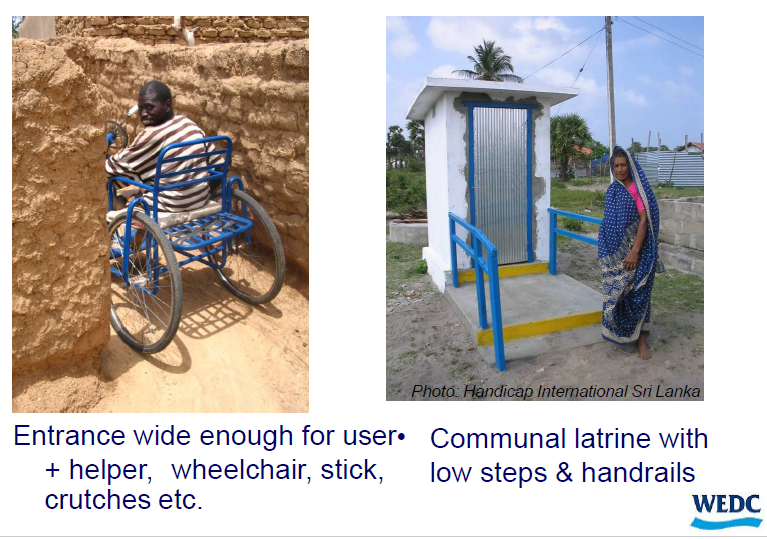 Examples of inclusive design approach
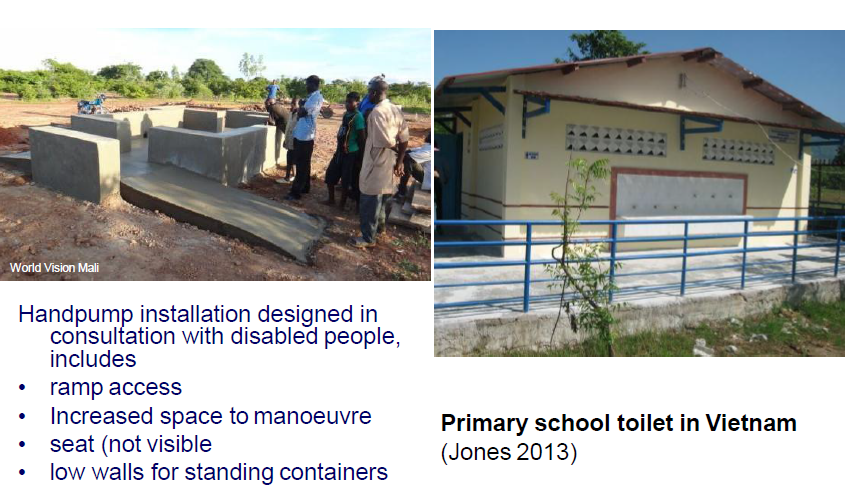 SDG WASH targets and indicators
Target: By 2030, achieve universal and equitable access to safe and affordable drinking water for all 

Indicator: Percentage of population using safely managed drinking water services 

Target: By 2030, achieve access to adequate and equitable sanitation and hygiene for all and end open defecation, paying special attention to the needs of women and girls and those in vulnerable situations 	

Indicator: Percentage of population using safely managed sanitation services including hand washing facilities with soap and water
13
SDG targets…'leave no one behind'
Target elements 
Universal (progressive realization) 
equitable 
safe 
affordable 
adequate  
open defecation, 
women and girls
vulnerable situations
Disaggregate as relevant 
income, 
sex, 
age, 
race, 
ethnicity, 
migratory status,
disability and 
geographic location, 
or other characteristics of national relevance
14
[Speaker Notes: Fiona]
Priorities and way forward…
15
Incorporating disaggregated indicators
The human rights to water and sanitation and the human rights principles of non-discrimination and equality inform the framework for monitoring inequalities
The Equity and Non Discrimination Working Group suggests a metric comparing advantaged groups with disadvantaged groups. in the following areas of monitoring:
Wealth based (rich-poor)
Geographic disparities (urban-rural)
Group-related inequalities (e.g. based on race, ethnicity and migratory status)
Intra-household inequalities (e.g. sex, age disability)
Service provision must also be monitored in institutions, the workplace and public spaces
Progressive elimination of inequalities = Progressive realisation of human rights
Progress among both groups can be followed. Disparity should ideally diminish through time
The world’s most disadvantaged groups must be given priority
Way of achieving other targets…
17
Access: people with and without disability
World Report on Disability used data from World Health Surveys from 50 countries. 
Difference in access between people without and with disability (35 countries)
Disability: present data does not provide a clear picture of the nature or scale of this inequality 
Quantifying differential access within households is  difficult.
18
Identifying issues on WASH access for PWD
19
Issues for PWD in access…gender dimension
20
Issues for PWD in access…age dimension
21
Ways forward…
Disability inclusive programming, including designing of monitoring systems 
Collect data
Use of various tools for household data collection (Washington Group questions, Model Disability Survey short and long forms, etc.)
Innovative ways of collecting data on intra-household disparities 
PWD is not a homogeneous group
Types of disability
Age, gender and other dimensions are important
Thanks to the SDG6 Task Team…
Robert Bain, UNICEF (rbain@unicef.org)
Somnath Chatterji, WHO (chatterjis@who.int)
Alarcos Cieza, WHO (ciezaa@who.int)
Julia Fleuret, ICFI (Julia.Fleuret@icfi.com) 
Louisa Gosling, WaterAid (LouisaGosling@wateraid.org)
Nora Groce, UCL, London (nora.groce@ucl.ac.uk) 
Rifat Hossain, WHO (hossainr@who.int)
Chapal Khasnabis, WHO (khasnabisc@who.int)
Archana Patkar, WSSCC (Archana.patkar@wsscc.org)
THANK YOU
SDGs have been truly transformational… 
To achieve the SDG aspirations we need to have another revolution…in maximizing monitoring efforts for evidence based decision making?
Rifat HOSSAIN 
Email: hossainr@who.int